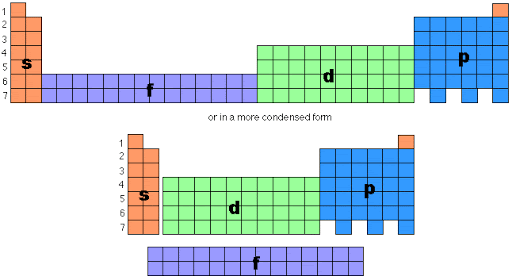 Periodická soustava prvků (dlouhá forma)
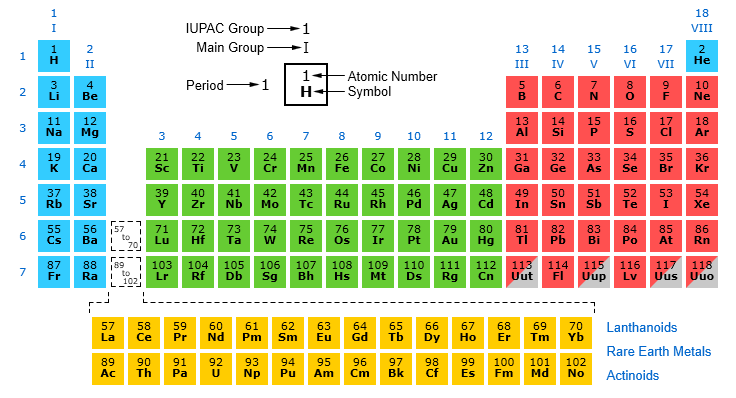 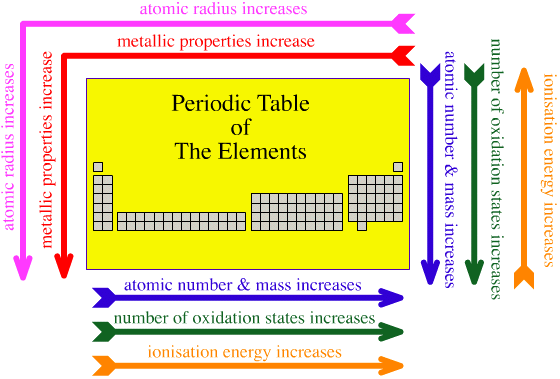 Prvek s atomovým číslem 19 bude nejochotněji reagovat s prvkem jehož atomové číslo je  
18  
21 
20  
17
d) 17Cl
Které z uvedených částic jsou izoelektronové?
	(i) Ne 
	(ii) Cl-  
	(iii) Ca2+ 
	(iv) Rb
(ii) Cl- a (iii) Ca2+
Jmenujte 4 příklady částic isoelektronových s Ca2+.
S2-, Cl-, Ar a K+
[Speaker Notes: The molecular formula of compound formed between B & C is  C2B3]
Které dvojice částic jsou izoelektronické? Be2+, F-, Fe2+, N3-, He, S2- , Co3+, Ar
F- a N3- / S2- a Ar / Be2+a He / Fe2 a  Co3+
Prvky X, Y a Z mají 2, 3 a 4 elektrony ve valenčních orbitalech. Z nich nejvíce bazický oxid tvoří prvek 
(a) X  
(b) Y  
(c) Z  
(d) žádný z nich
(a) X
Který z oxidů CuO, MgO, Al2O3 a K2O  je nejvíce bazický
(a)  K2O  
(b)  MgO  
(c)  CuO  
(d)  Al2O3
(a)  K2O
Uspořádejte následující prvky B, Al, Mg a K podle rostoucího kovového charakteru.
K > Mg > Al > B
Uspořádejte následující prvky Si, Be, Mg, Na a P podle rostoucího kovového charakteru.
Na > Mg > Be >  Si > P
Uspořádejte následující prvky B, C, Si, N a F podle rostoucího nekovového charakteru.
F > N > C > Si ≥ B  > F
Z prvků s atomovým číslem 9, 12 a 36 vyberte prvek, který je 
výrazně elektronegativní, 
inertní plyn, 
výrazně elektropozitivní.
9F
36Kr
12Mg
Vyberte částici s nejmenším poloměrem: 
O
O-
O2-
a) O
Uspořádejte částice podle rostoucí ionizační energie : 
(a) K, Cl a Ar, 
(b) Na, Mg a Al 
(c) C a N
K < Cl < Ar
Na < Mg < Al
C < N
Pořadí prvků podle rostoucí  ionizační energie K, Ca a Ba je  
(a)  K > Ca > Ba  
(b)  Ca > Ba > K  
(c)  Ba > K > Ca  
(d)  K > Ba > Ca
(b) Ca > Ba > K
Vyberte částici s nejmenším poloměrem : 
K+
Sr2+
Ar
(b) Sr2+
Která z částic Mg, Mg2+, Al, Al3+ má (a) nejmenší a (b) největší poloměr?
Al3+
Mg
Z prvků 3. periody Na - Ar vyberte prvek:  
s nejvyšší první ionizační energií,  
s největším atomovým poloměrem,  
který je nejvíce reaktivní nekov,  
který je nejvíce reaktivní kov
Ar
Na
Cl 
Na
Cs
Který z prvků Li, Na, K, Rb, Cs má nejnižší ionizační energii?
Reaktivita u prvků 1. skupiny roste v pořadí Li < Na < K < Rb, zatímco u prvků 17. skupiny v pořadí F > Cl > Br > I. Vysvětlete.
Uspořádejte halogeny podle 
velikosti atomu 
oxidačních schopností
(a) I > Br > Cl > F
(b) F > Cl > Br > I
Proč je HCI polární a Cl2 nepolární?
AlCl3 je kovalentní, zatímco AlF3 je iontová sloučenina. Proč ?
Která z následujících sloučenin má iontový charakter ?  
(a)  CH4 
(b)  SiCl4 
(c)  BF3 
(d)  MgCl2
(d)  MgCl2
Uspořádejte sloučeniny LiCl, LiBr a Lil podle rostoucího iontového charakteru.
LiCl > LiBr > Lil
Uspořádejte sloučeniny LiCl, NaCl a KCl  podle rostoucího iontového charakteru.
KCl > NaCl > LiCl
Uspořádejte molekuly LiF, K2O, N2, SO2 a CIF3 podle rostoucího iontového charakteru.
K2O > LiCl > SO2 > CIF3 > N2
Uspořádejte sloučeniny NaCl, MgCl2, AlCl3 podle rostoucího kovalentního charakteru.
AlCl3 > MgCl2 > NaCl
Uspořádejte látky 
MgO, SrO, K2O, NiO, Cs2O podle rostoucího bazického charakteru  
CCl4, MgCI2, AlCl3, PCl5, SiCl4 podle rostoucího sklonu k hydrolýze
(i) Cs2O > K2O > SrO > MgO > NiO
(ii) CCl4 < MgCI2 < AlCl3 < SiCl4 < PCl5
Která z následujících molekul obsahuje zároveň polární i nepolární kovalentní vazbu ? 
(a)  NH4Cl 
(b)  CCl4  
(c)  H2O2  
(d)  HCN
(c)  H2O2
Která z následujících sloučenin NH3, PH3, H2O and H2S má (a) nejslabší a (b) nejsilnější vodíkovou vazbu.
PH3 
H2O
Proč má molekula BeH2 nulový dipól, přestože je vazba Be-H polární?